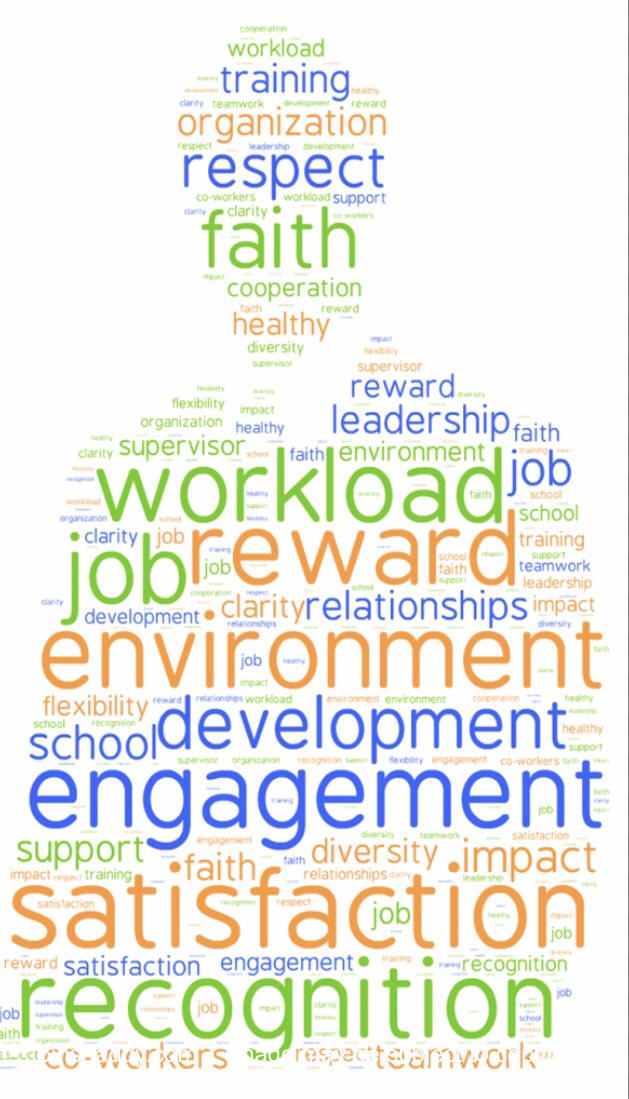 Empowering engaged leaders
Mika J. Cross
Federal Workplace Expert
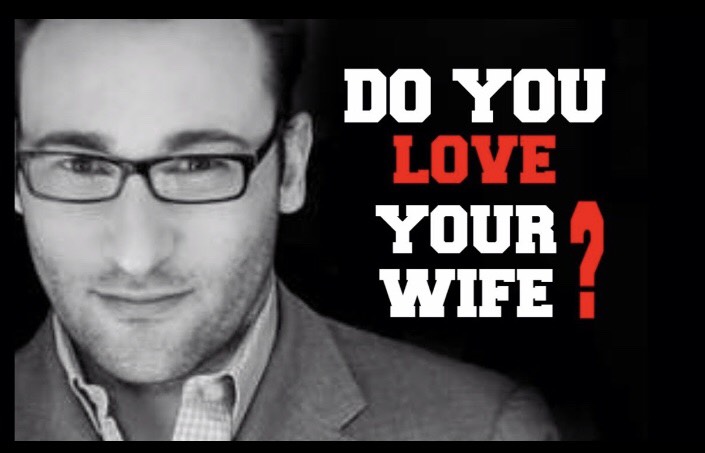 “If you really have a strong corporate culture, they will think of themselves like family, like brothers and sisters… “

How do you create brothers and sisters out of strangers?
Creating an engaged Work culture
RETENTION OF TALENT
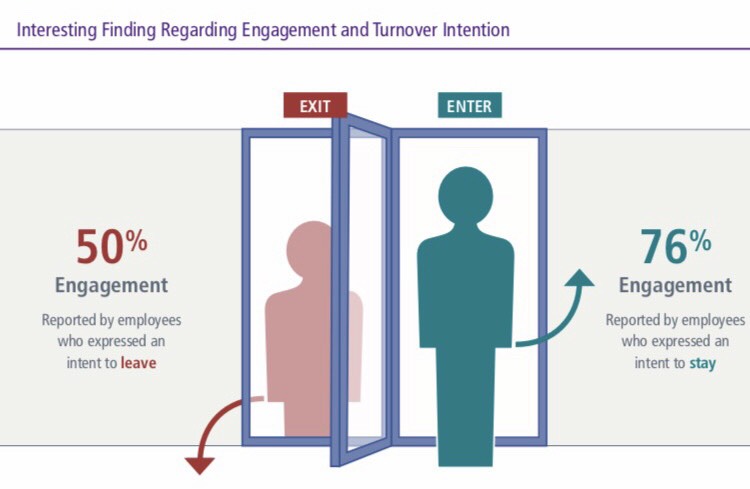 Building a modern, equal & inclusive workplace
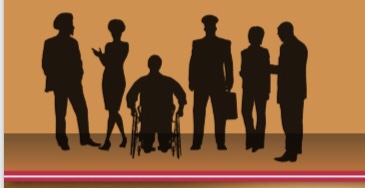 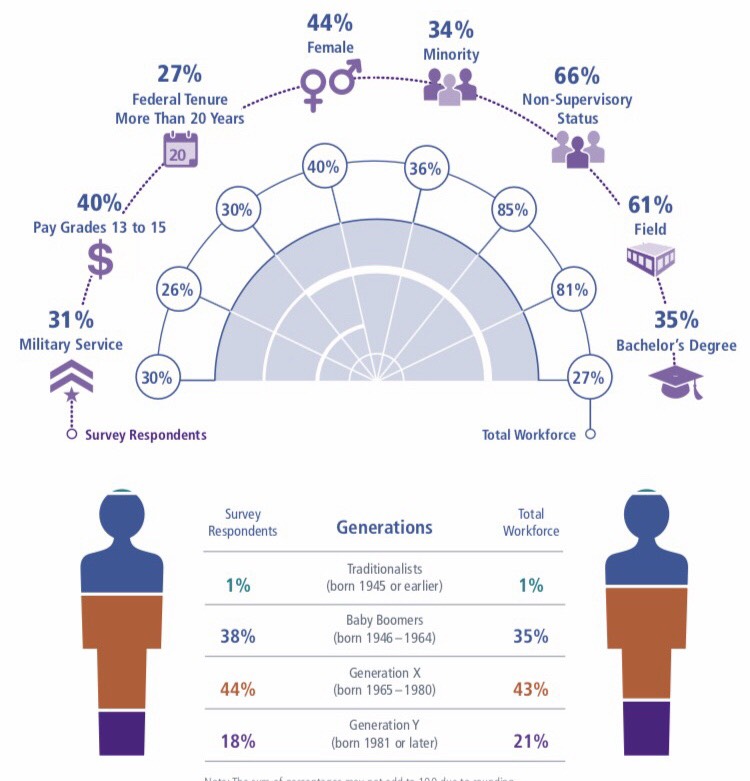 2018FEVS snapshot
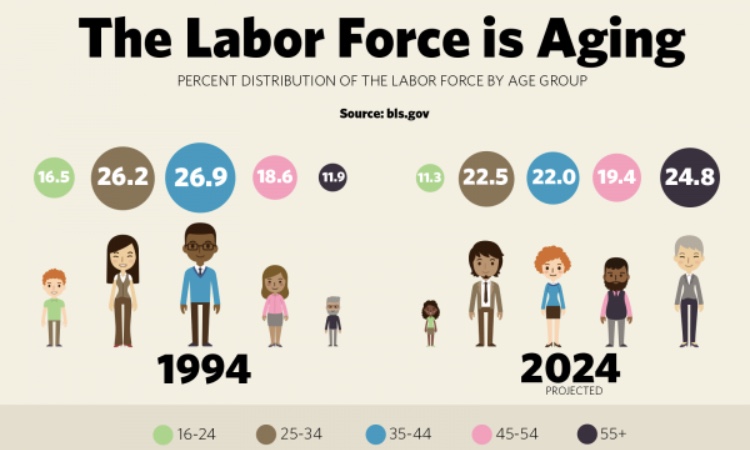 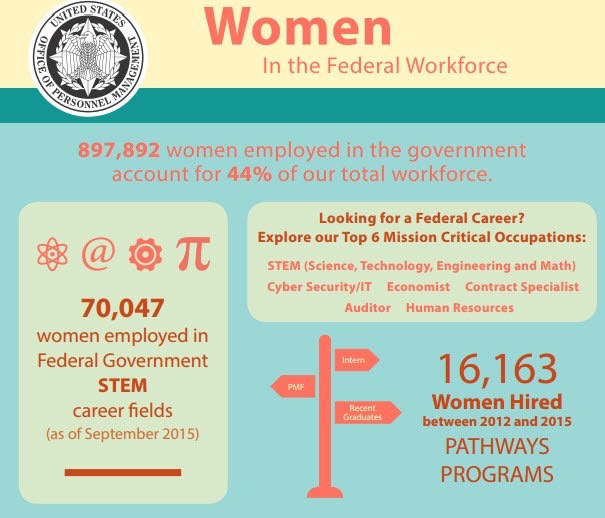 Future Federal workforce
Diversity through Inclusion> means mission efficacy 

Enhanced Talent pipeline

Increased Retention

 Ability to connect w/fellow customers
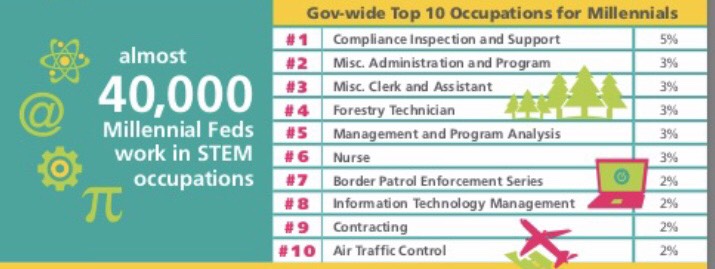 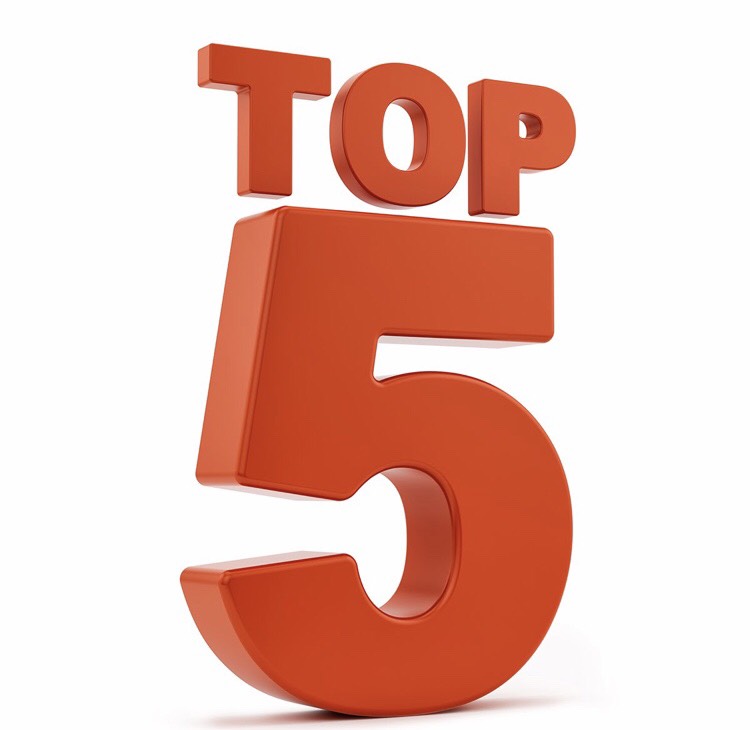 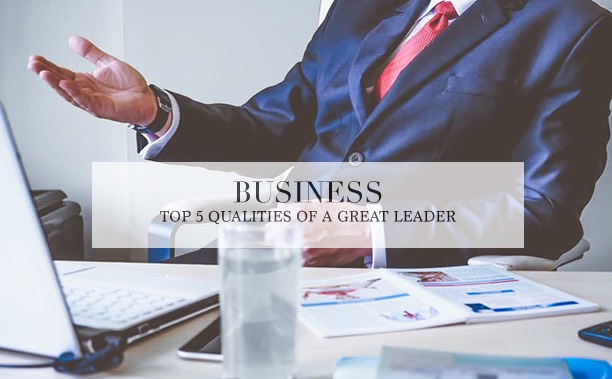 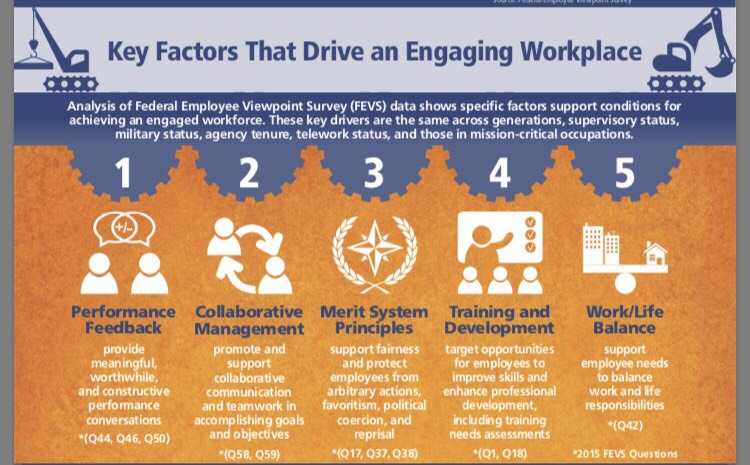 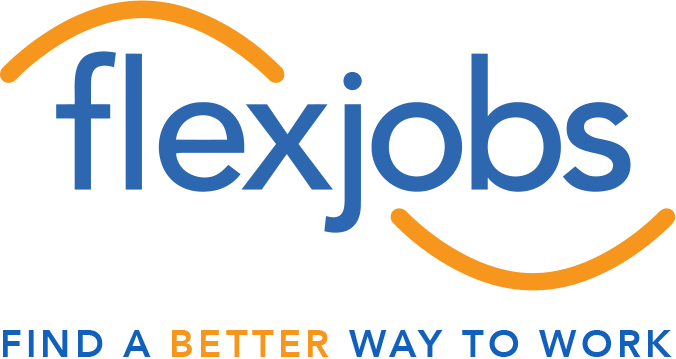 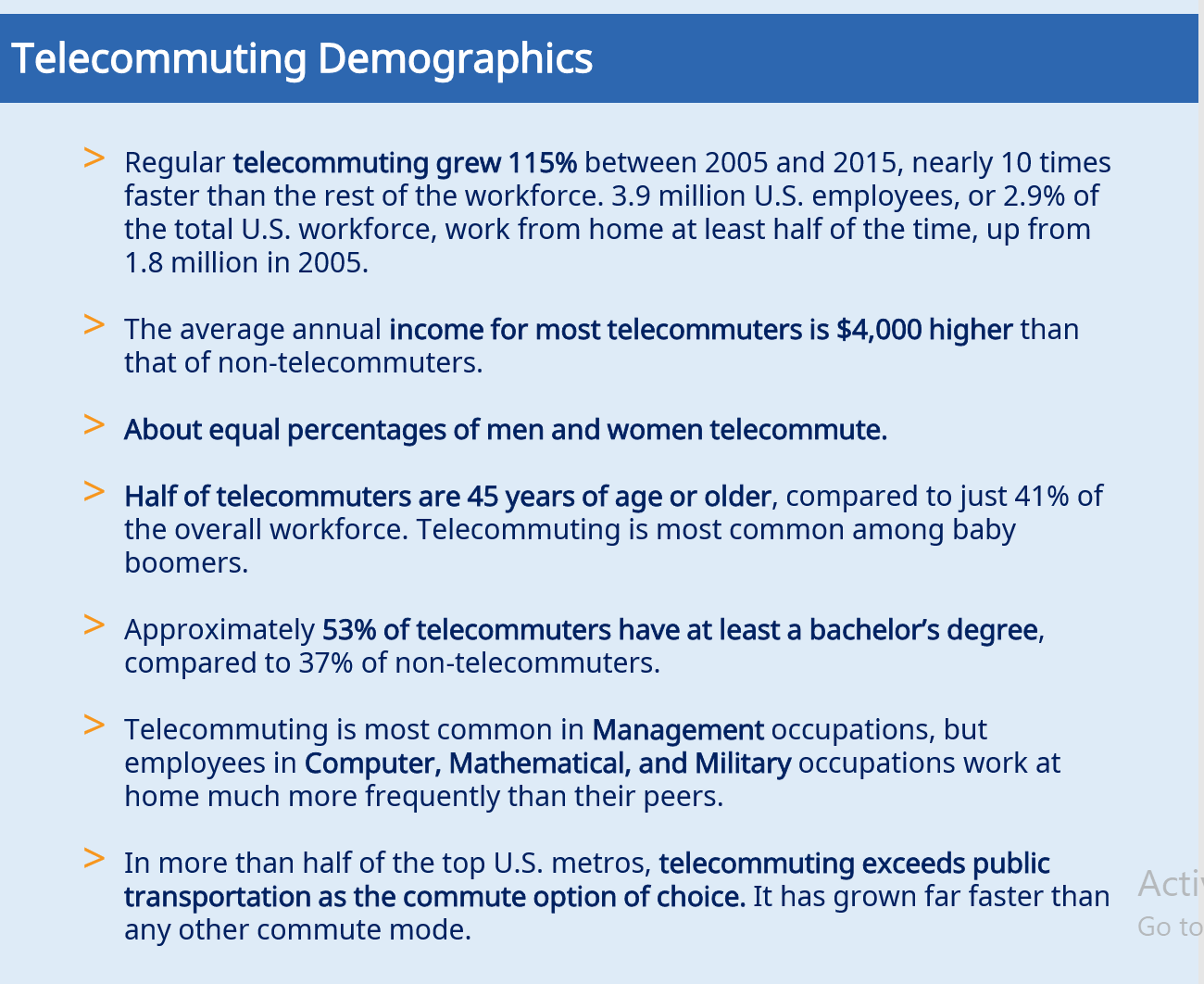 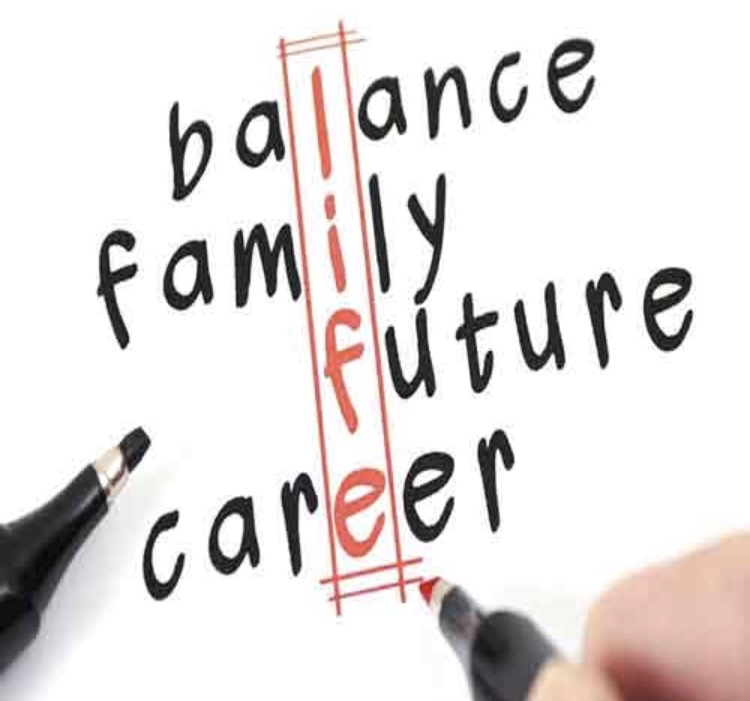 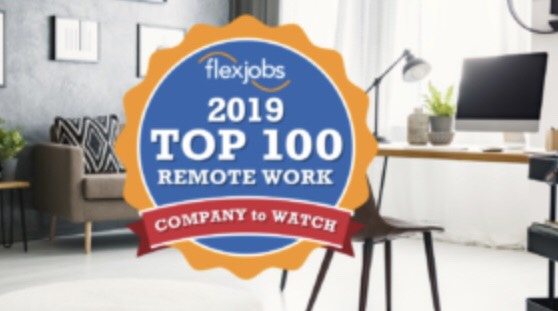 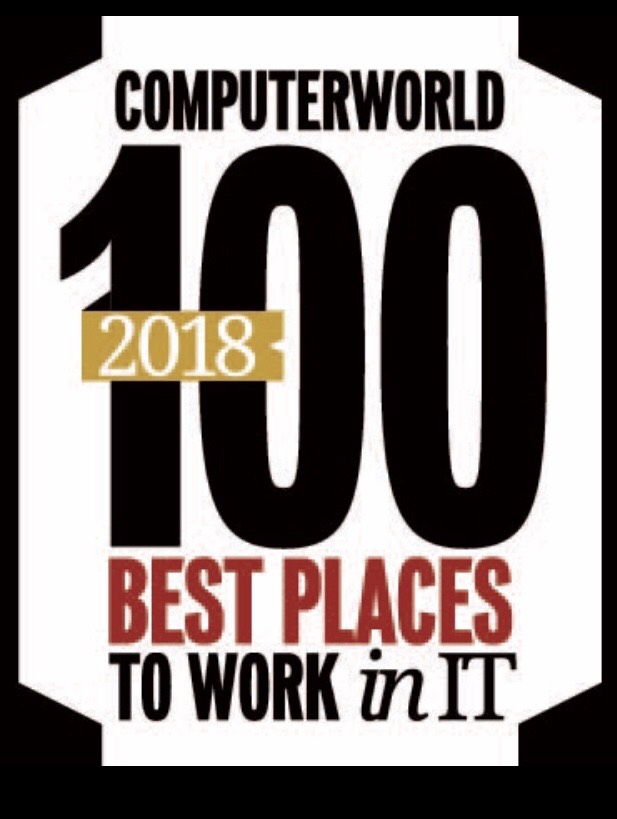 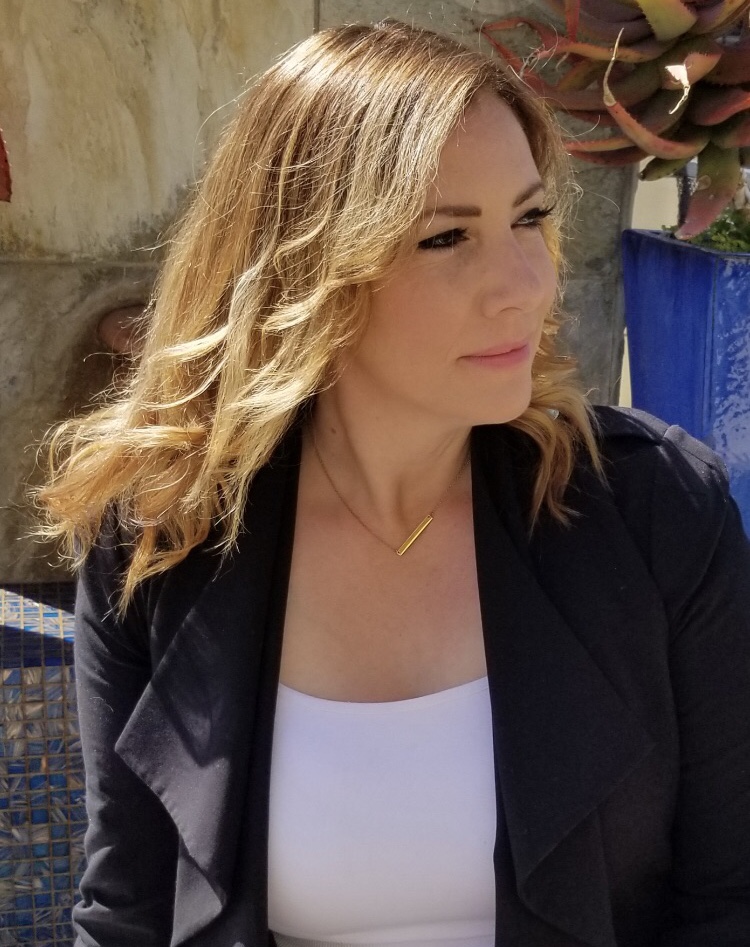 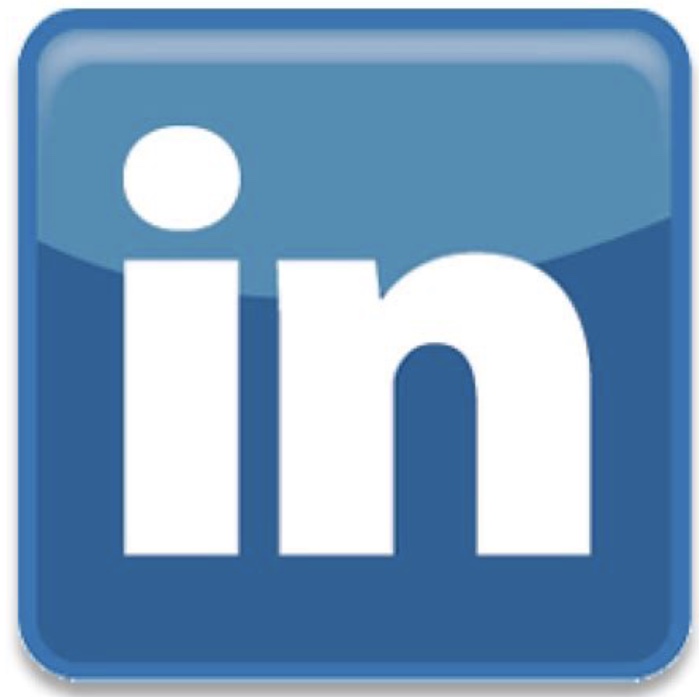 How to Connect
@Mika_Cross
LinkedIn Profile: https://www.linkedin.com/in/worklifechampionoftheuniverse/
mcross@flexjobs.com

Web Sites:		
Flexjobs.com
Workflexibility.org
Remoteco.org
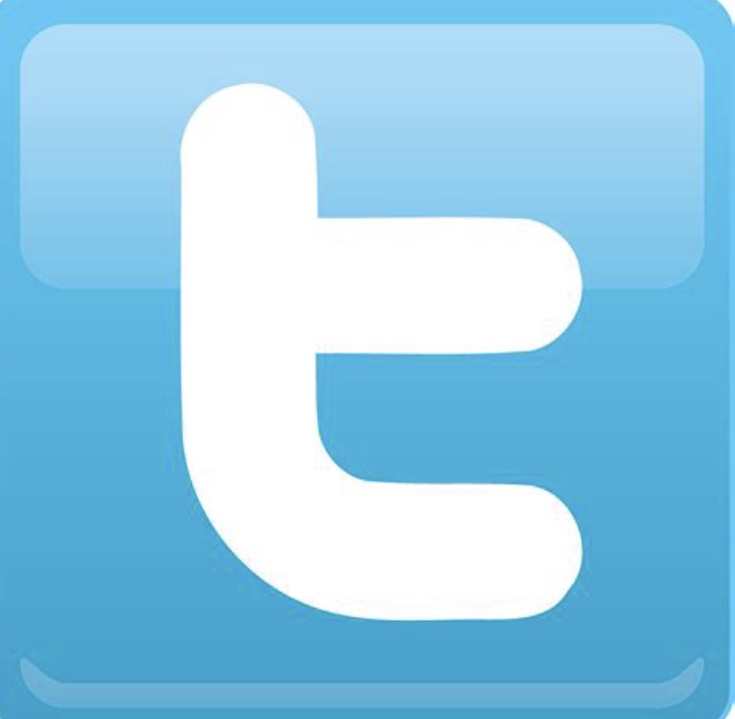 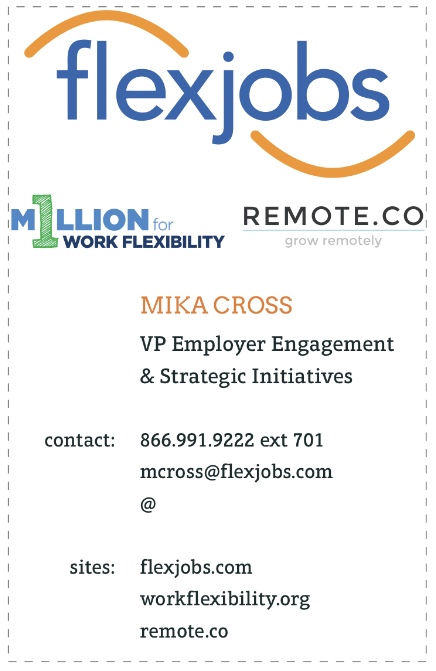